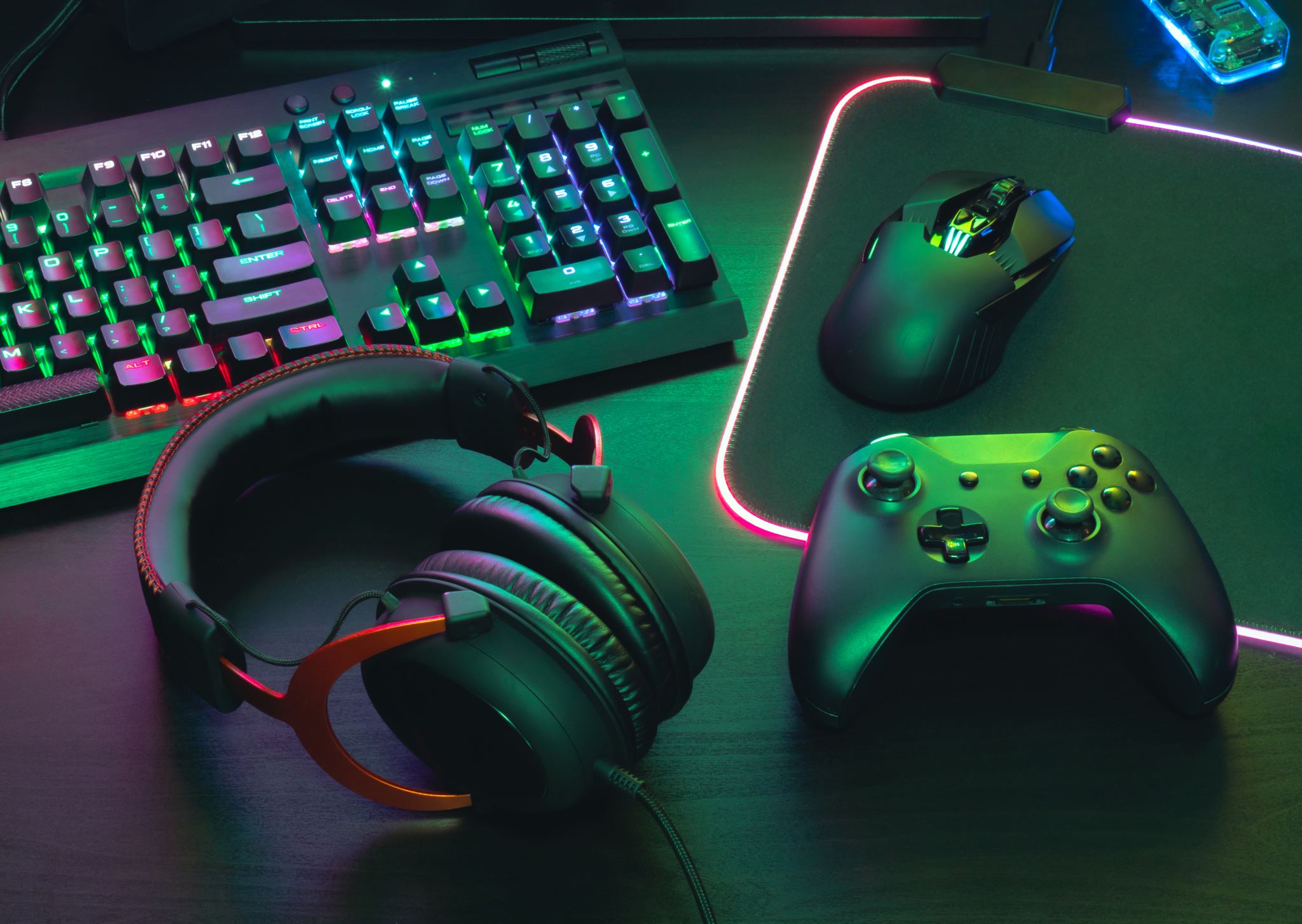 Gaming by Tommy Carrier
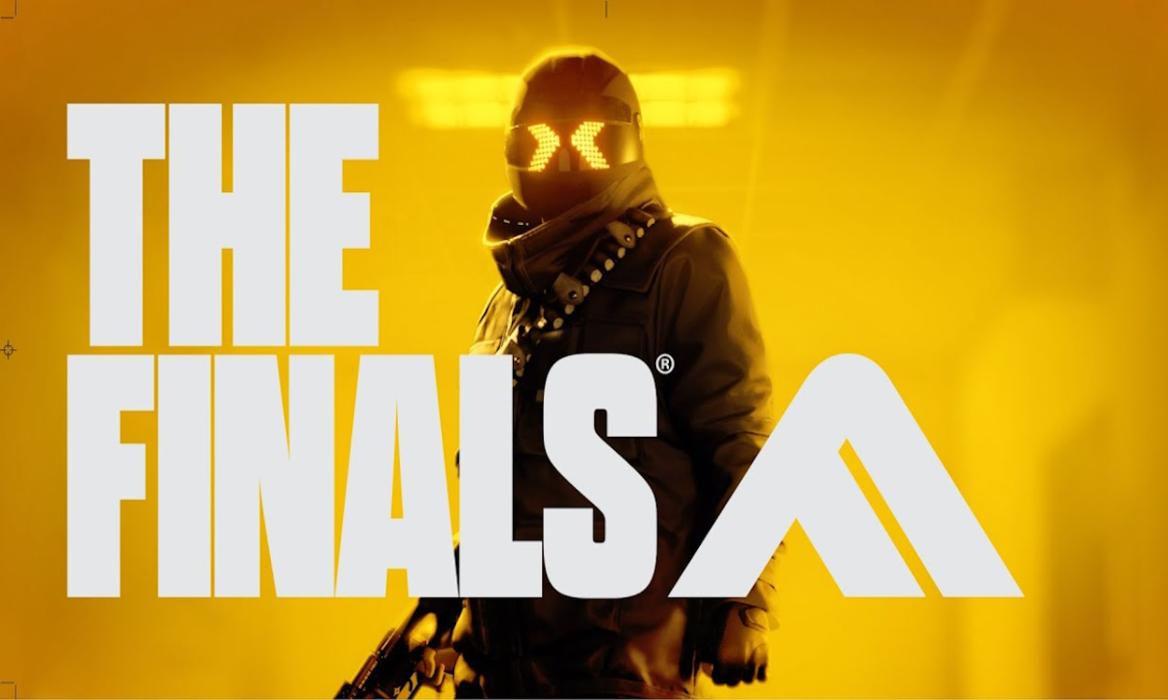 The name of the game is The Finals
I play it on my laptop
The game consists of getting money by stealing or activating a vault with a cash box while killing other poeple and trying to defend the money if you manage to not get the vault stolen you will get 10 000 cash and the first team to 20000 wins. If an other team has the vault you need to steal it. When you win you get gems and with those you can buy other guns and abilities
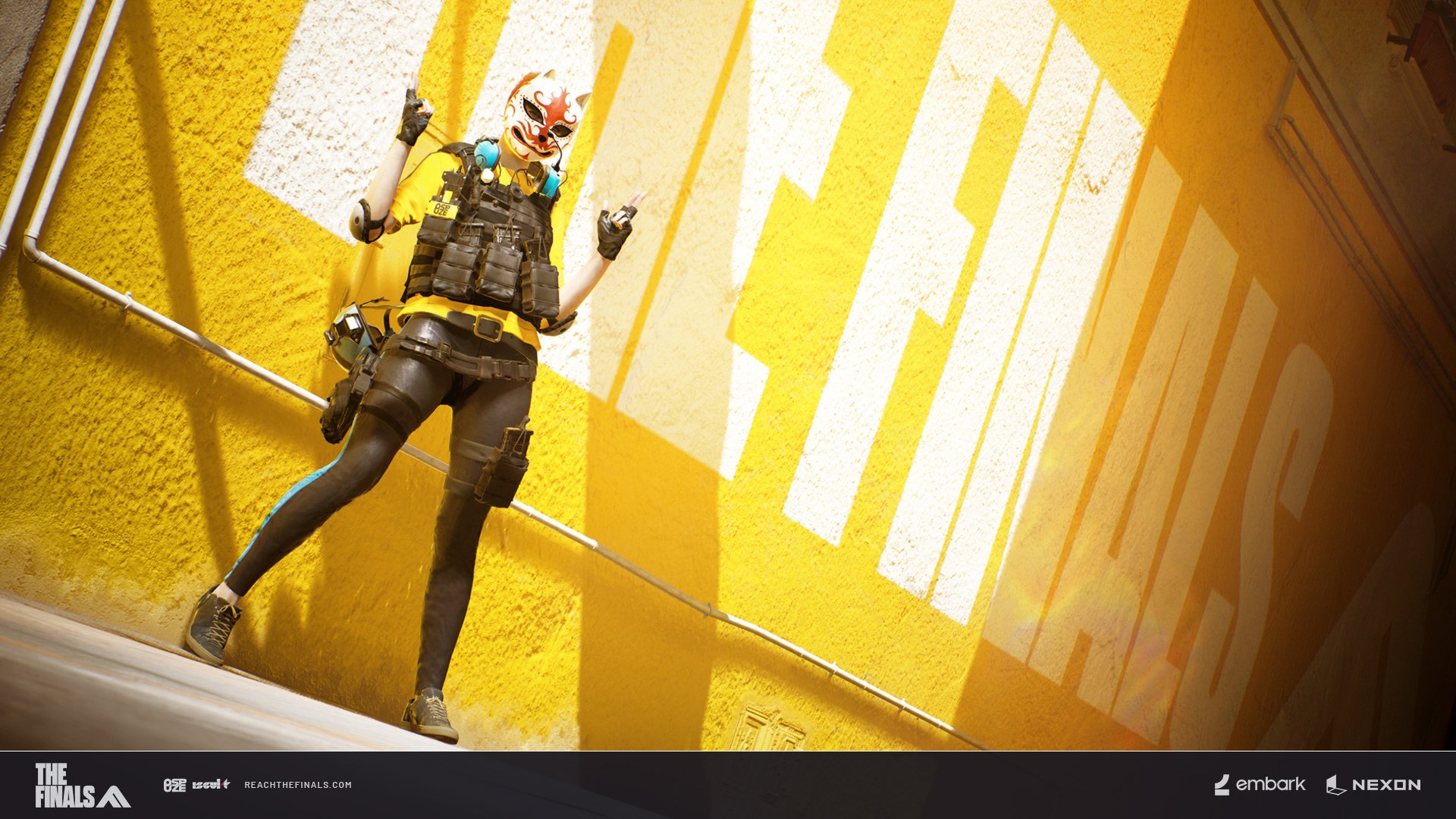 I play it on my laptop
The game consists of getting money by stealing or activating a vault with a cash box while killing other poeple and trying to defend the money if you manage to not get the vault stolen you will get 10 000 cash and the first team to 20000 wins. If an other team has the vault you need to steal it. When you win you get gems and with those you can buy other guns and abilities